The basics of e-governance
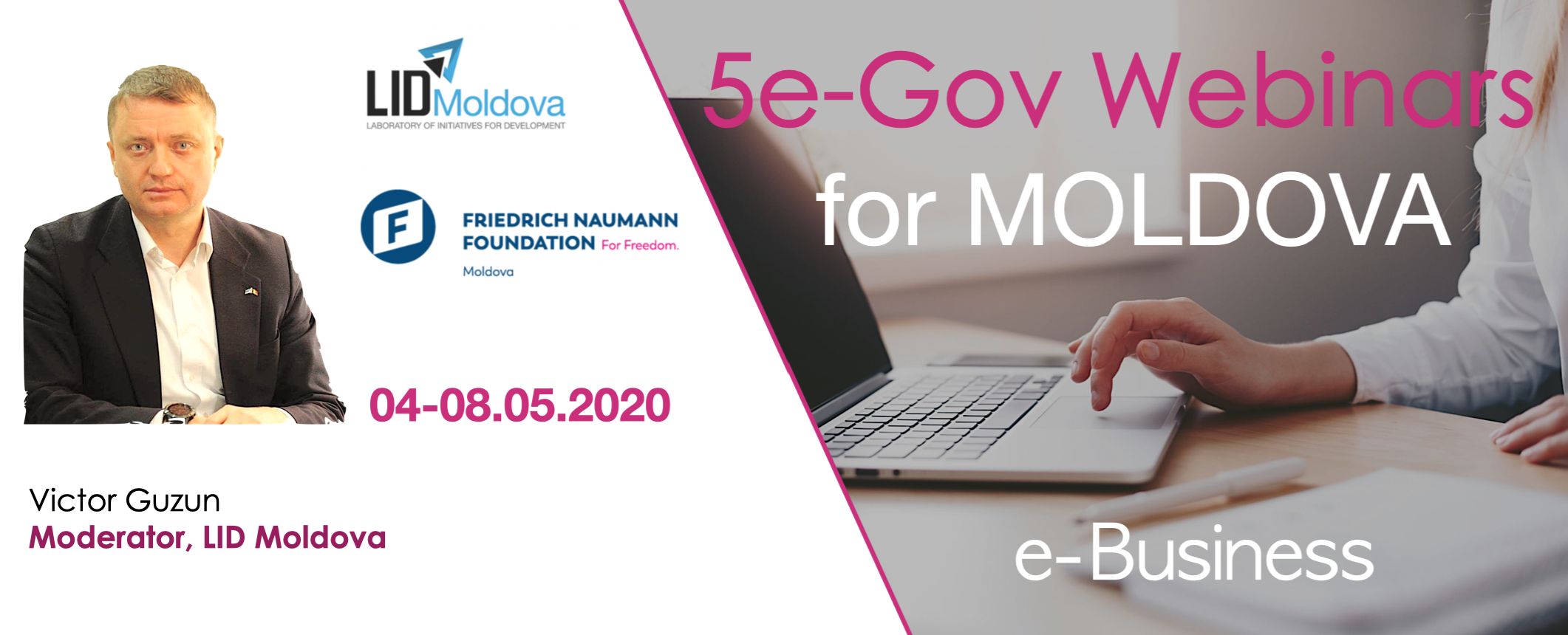 Ce funcționează trebuie păstrat și perfecționat


Ce NU funcționează, trebuie schimbat
3 E - CRiterii
ECONOMIE - asigurarea unei economii de costuri în gestionare și accesare

EFICIENȚĂ -  relația dintre rezultatul final al serviciului și costul de administrare al acestuia trebuie să justifice tranziția de la serviciul clasic la unul digital

EFICACITATE - orice proces de digitizare trebuie să susțină creșterea calității procesului de guvernare.
Principii de e-Guvernare
1.ÎNCREDERE
2.SECURITATE. CETĂȚEANUL ESTE PROPRIERARUL DATELOR SALE
3. JOS-SUS (BOTTOM-UP) VS  SISTEM CENTRALIZAT DIRIJAT. PARTENERIATE PUBLICE-PRIVATE
4.PROGRAME DE EDUCAȚIE DIGITALĂ
5.INTERNET – UN DREPT SOCIAL
6.TOȚI CETĂȚENII – POSIBILITATE DE LOGARE ȘI UTILIZARE, NU DOAR UNII, NU DOAR LA NECESITATE PROFESIONALĂ
7.KISS (KEEP IT SIMPLE AND SHORT). NU COMPLICĂM LUCRURILE CARE POT FI SIMPLIFICATE
8.PRINCIPIUL ONCE ONLY
9.ALEGERE
Principii de e-Guvernare
10. TEHNOLOGIILE  ȘI UTILAJELE NU SUNT O PROBLEMĂ. LIDERISMUL ȘI VOINȚA POLITICĂ – DA
11.BAZELE DE DATE/SERVICIILE E-GOV NU AU UTILITATE DACĂ NU SUNT FOLOSITE ȘI INTERCONECTATE
12. CORECTITUDINE. Autoritatea centrală guvernamentală va oferi suport și asistență persoanelor și structurilor dezavantajate pentru a le oferi acces egal
13. RESPONSABILITATE. Mecanisme prin care cetățenii să poată responsabiliza prestatorii de servicii (incl publice)
14.SOLUȚIILE E-GOV SCHIMBĂ REGULILE DE JOC (GAME CHANGER). SAU CHIAR LIFE-CHANGER (sănătate, de ex)
15.SOLUȚIILE E-GOV SUNT PRECISE, LUCREAZĂ 27/4, NU CREAZĂ EXCEPȚII
16.CALCULATORUL NU IA MITĂ
17.ADOPTAREA SOLUȚIILOR DE E-GUVERNARE ESTE INEVITABILĂ, MAI DEVREME SAU MAI TÂRZIU
18.CÂND TREBUIE ÎNCEPUTĂ ADOPTAREA LOR? ASTĂZI.
10 challenges for e-Gov in moldova                      (home reading)
https://medium.com/@victorguzun/10-challenges-for-e-gov-in-eastern-europe-85097c354be
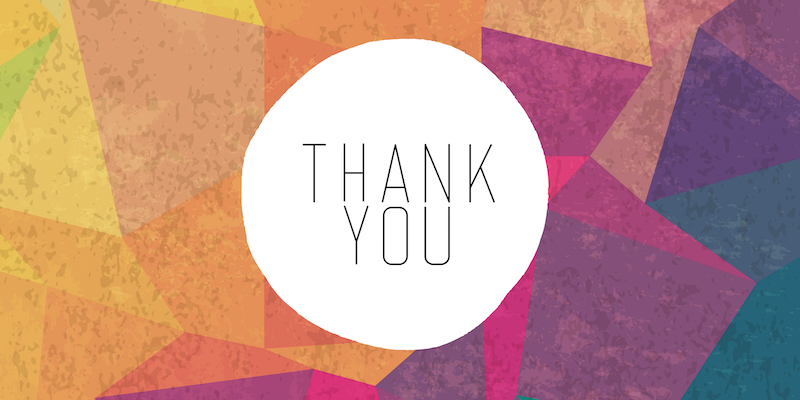 Any question?
3E Criterias
Economy: minimizing the cost of resources used or required – spending less
Efficiency: the relationship between the output from goods or services and the resources to produce them – spending well
Effectiveness: the relationship between the intended and actual results of public spending (outcomes) – spending wisely
5 principles of open Public services
Choice. People should be in control of the services they use

Decentralisation. Power should be decentralised to the lowest appropriate level

Diversity. Public services should be delivered by a range of providers competing to offer a better service.

Fairness. Central government will provide assistance to the disadvantaged to facilitate access to services and improve outcomes

Accountability. Mechanisms to enable citizens and their elected representatives to hold providers of public services to account
E-Gov principles
Trust
Citizen is the owner of the data
Bottom-up approach
E-educate the citizens
Internet – social right
All people should be connected not just some
KISS (keep it simple and short)
Once only principle
Choice
E-Gov principles and conditions
Technology  or hardware is not a problem. Lack of political will and leadership is
Databases are useless if the information is not interconnected and used. The same goes with e-solutions if they are not used
E-Gov is a game changer.  Or even a life changer (e-health, e-police)
E-Gov solutions are very accurate, precise and works 24/7
E-Gov solutions are incorruptible
E-Gov transformation is unavoidable, sooner or later
Best answer – start it NOW